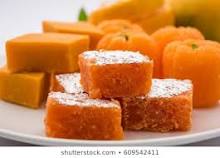 GOOD MORNING
Identity
English 1st paper
Class: Eight
Unit: one
Lesson : Five
1/1/2021
Md  shafiqul islam
Assistant Teacher (English)
Sonatan darussannat  dakhil Madrasha , kawnia, Rangpur.
Mail:shafiqulislam42347@gmail.com
Look at the picture
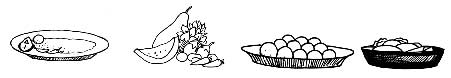 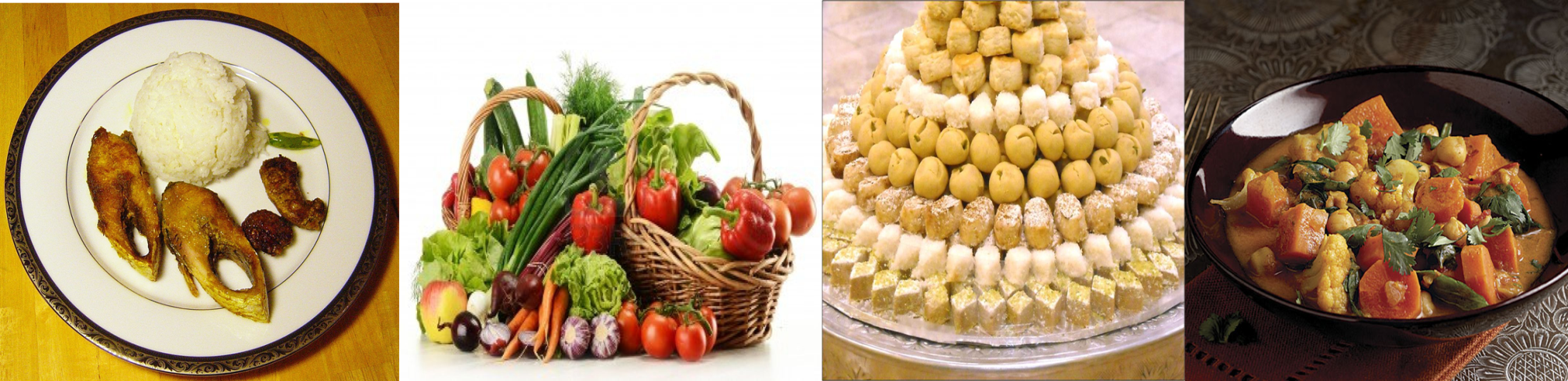 LOOK AT MORE PICTURE
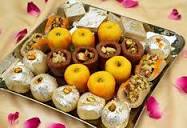 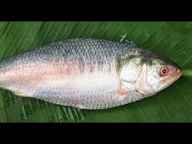 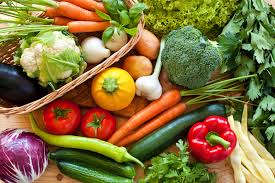 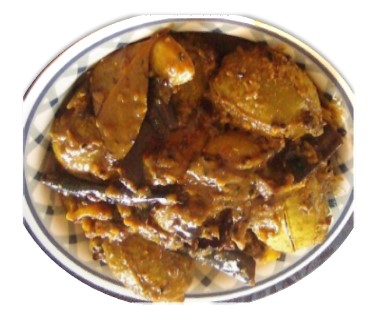 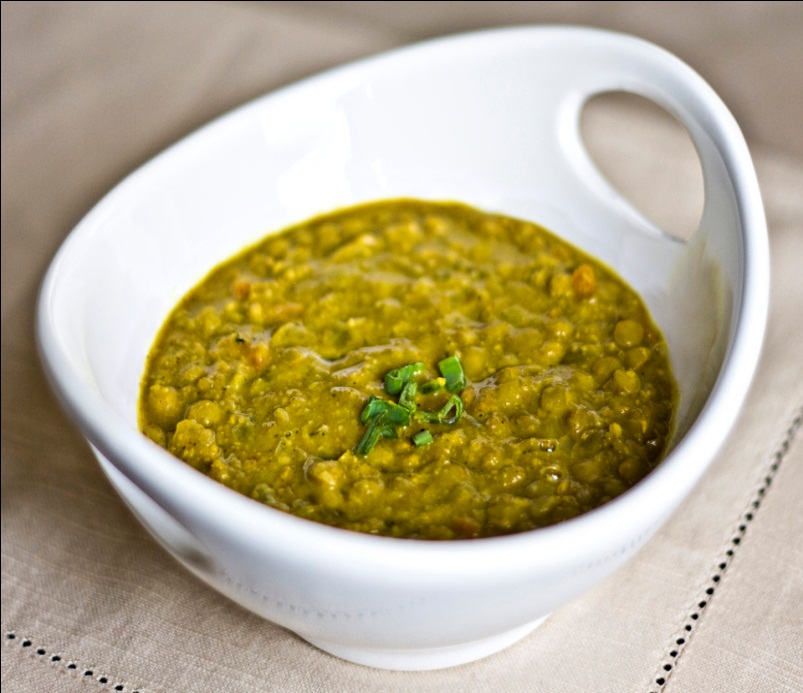 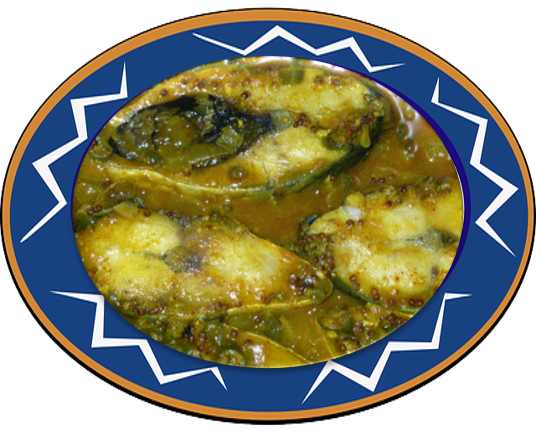 OUR TODAYS TOPIC-
Bangladeshi cuisine
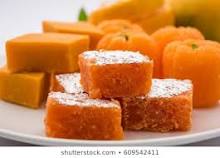 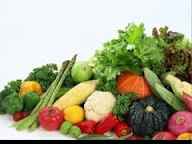 LEARNING OUTCOME
After studied this lesson will be able to--------------
Read and understand text.
Word meaning.
Choose the best answer from the alternative.
Read the text and answer the question.
Fill in each gaps with suitable words from the text.
WORD MEANING
Cuisine -----------------রন্ধন-প্রণালী
Varied ------------------বিচিত্র
Delicious ---------------সুস্বাদু
Appetizing -------------মুখরোচক
Serve --------------------পরিবেশন করা
Source ------------------উৎস
Main ---------------------প্রধান
Entire --------------------সমগ্র
Festival ------------------উৎসব
Population --------------জনসংখ্যা
Organize -----------------সংগঠিত করা
Different -----------------বিভিন্ন
Variety -------------------বিভিন্ন
Wedding -----------------বিয়ে
Promotion ---------------পদোন্নতি
Describing text
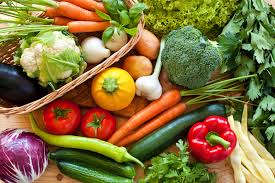 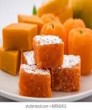 Bangladeshi cuisine is rich and varied with the use of many spices. We have delicious and appetizing food, snacks and sweets.
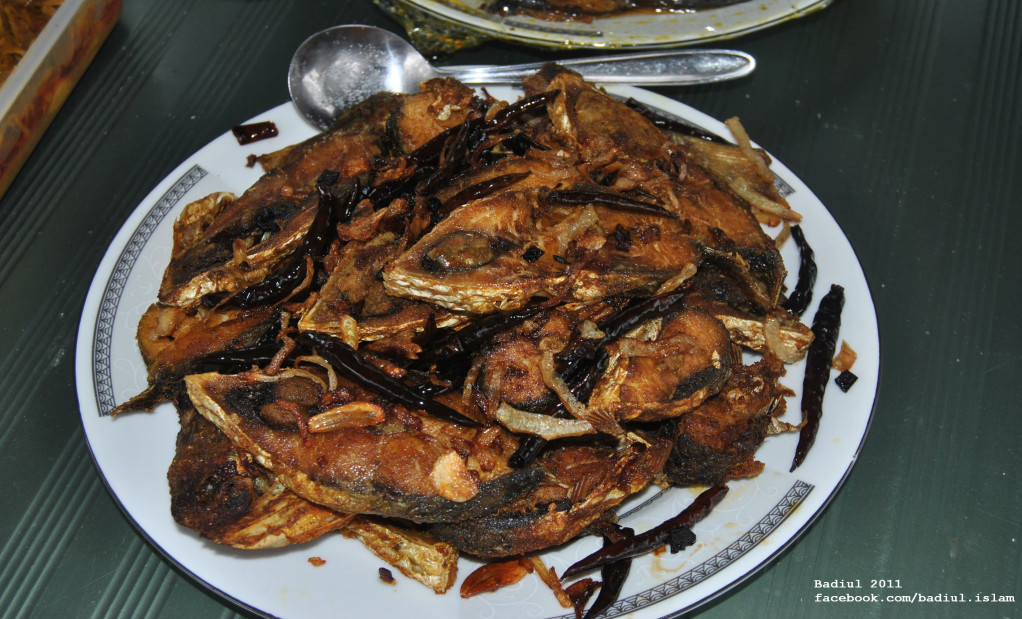 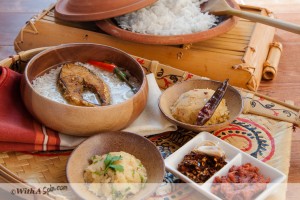 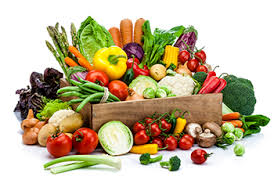 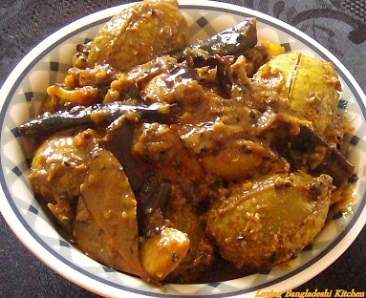 Boiled rice is our staple food. It is served with a variety of vegetables , curry, lentil soups, fish and meat.
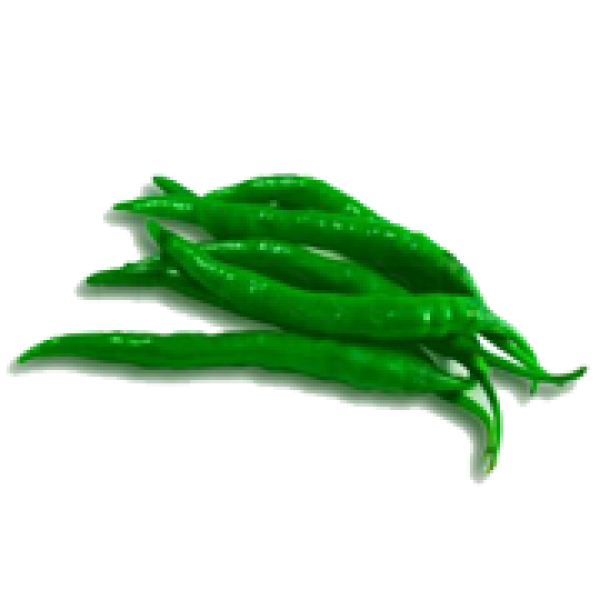 Fish is the main source of protein. Fishes are now cultivated in ponds.  Also we have fresh-water fishes in the  lakes and rivers. More than 40 types of  fishes  are common.
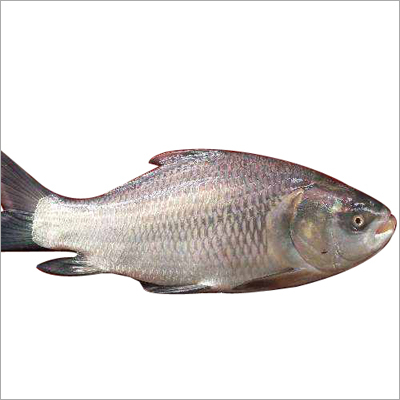 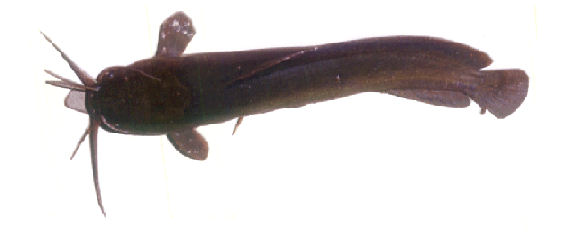 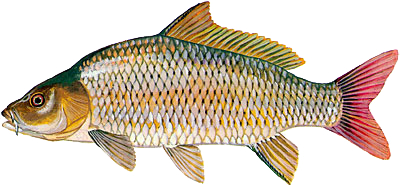 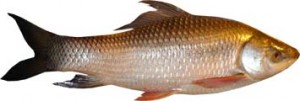 Shutki or dried fishes  are  popular.  Hilsha  is very  popular among the people of Bangladesh.
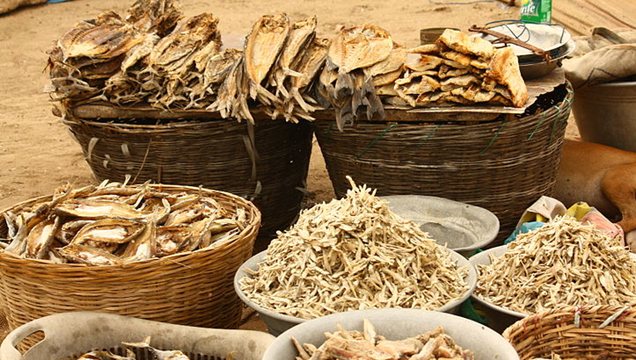 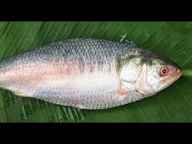 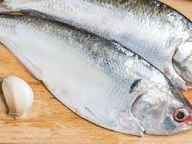 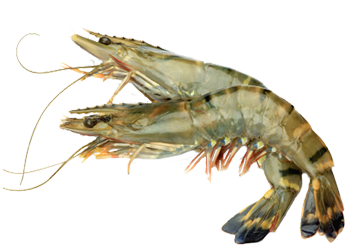 Pitha, a type of sweets made from rice flour, sugar, syrup, molasses and sometimes milk, is a traditional food loved by the entire population. During winter Pitha Utsab, meaning pitha festival , is organized by different groups of people.
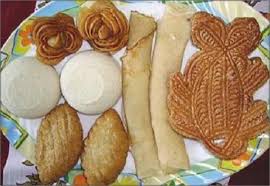 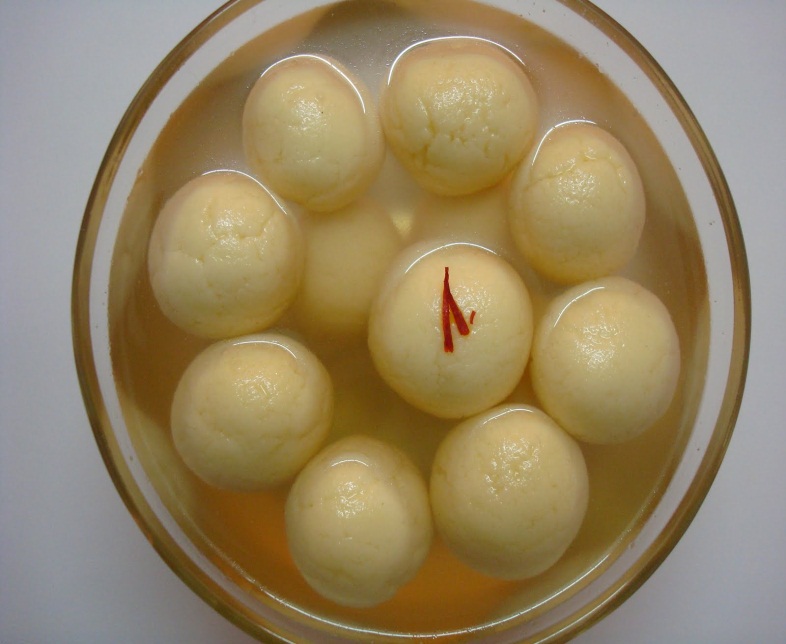 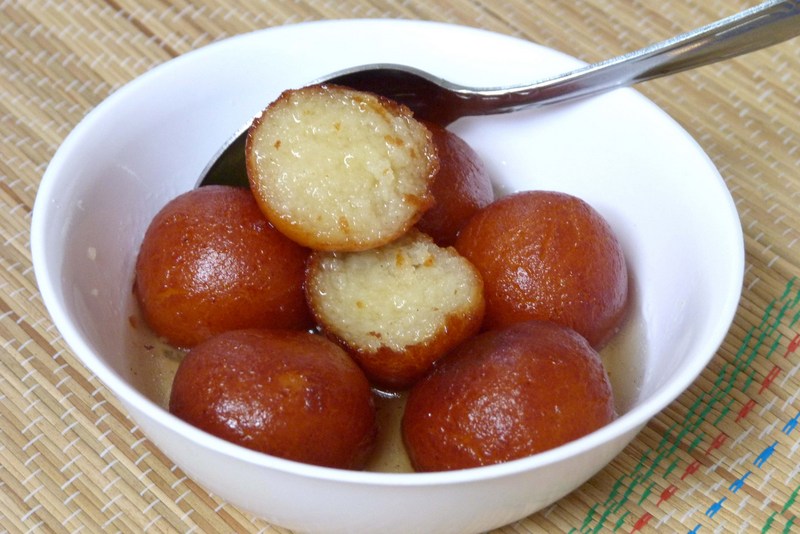 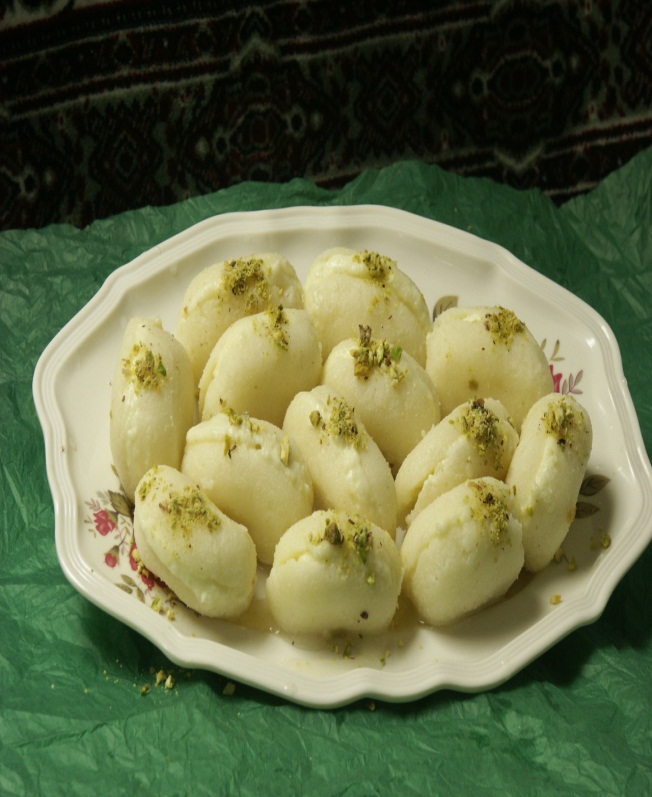 Sweets of Bangladesh are mostly milk-based. The common ones are roshgolla , Sandesh, rasamalai ,gulap jamun, kalo jamun  and  chom-chom. There are hundreds of different varieties of sweet preparations.
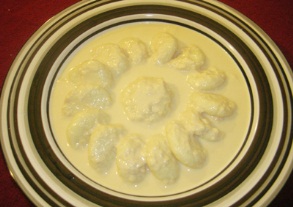 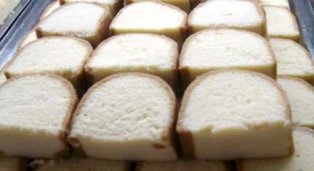 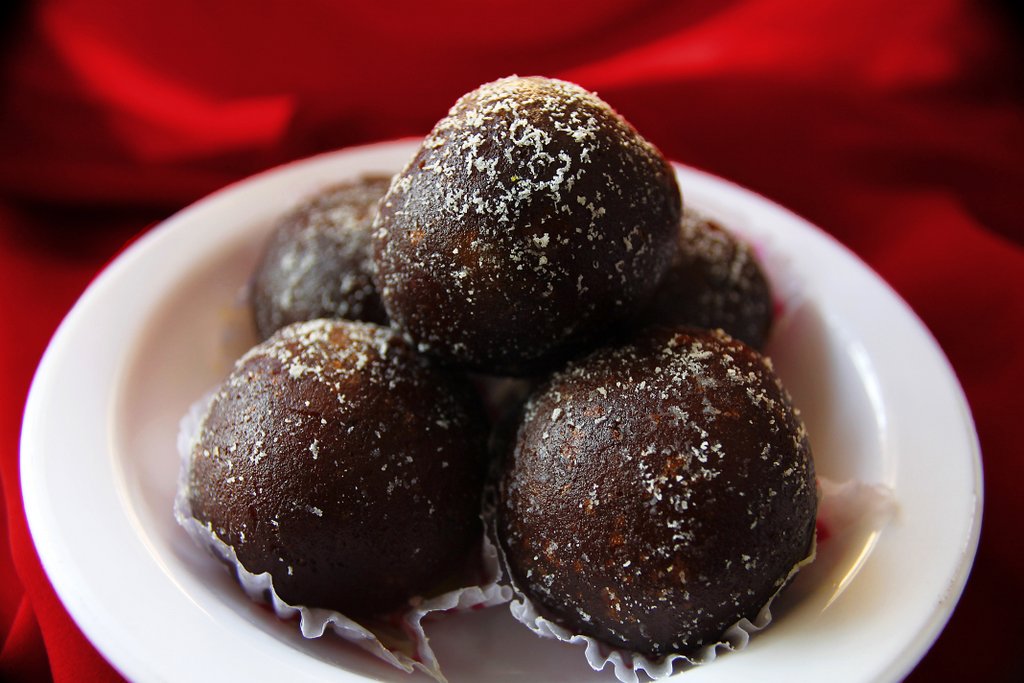 Silent Reading
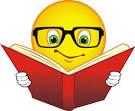 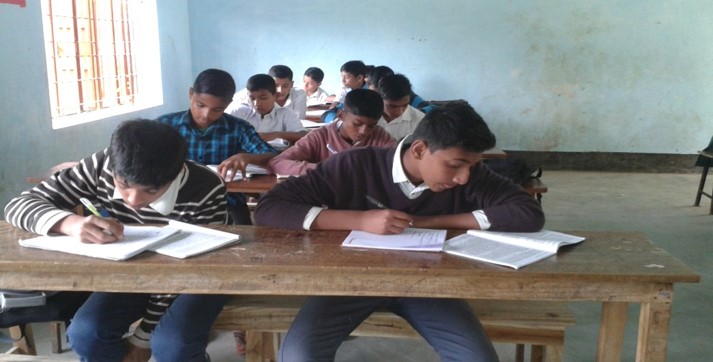 Individual Work
What has made  Bangladeshi food so special?
Make a list of the things you eat everyday?
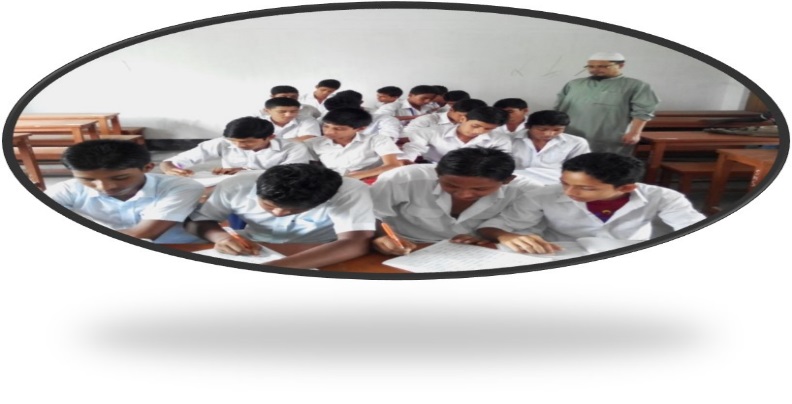 GROUP WORK
Choose the correct answer to each questions from the alternatives:
The word   ‘ delicious’  in line 1 of the text means---------------
          (a) highly pleasant to the taste  (b)  highly unpleasant to the taste  (c )  highly boring to the taste (d )highly tasteless to the taste.
2.    The use of many spices-----------made Bangladeshi cuisine rich.
             (a)        have              (b)        has                 (c )        is           (d)               are
Boiled  rice   is our -------------------food.
              (a)   main                     (b)    popular      (c )        unpopular                                  (d)         favourite
Panta   ilish is a -----------------------platter of panta bhat.
                    (a)  common          (b)    popular            (c )            modern                  (d)                    typical
People of   Bangladesh ---------------------sweets very  much.
            (a)          like                   (b)         likes                             (c )     dislike                            (e )  fond
Evaluation
Read the text  answer the following question:
Where do we get the fishes from?
Why are sweets an important part of our life?
What is our staple food?
Which food is loved by the entire population?
How do we prepare panta illish?
Home Work
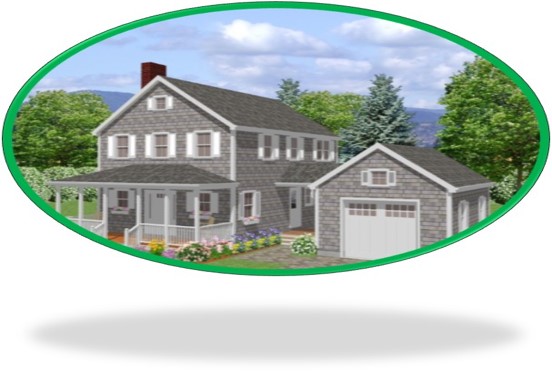 Read the following text and fill in the gaps with appropriate words:
River gypsies are an ethnic group of people in Bangladesh. They are known as beday to(a) -------------people. The  (b )-------------have their own lifestyle and (c )----------------. They live in groups and do not (d )------------any land. Therefore, they live a nomadic life, (e )----------------from one place to another.
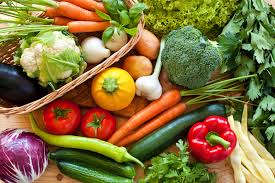 THANK YOU ALL STUDENT